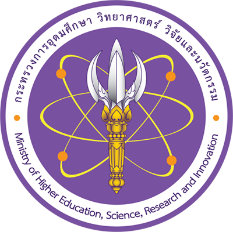 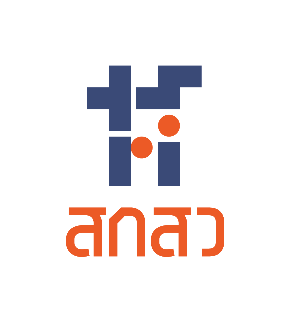 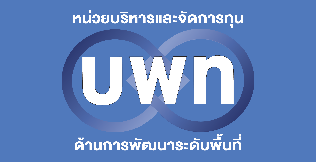 โลโก้หน่วยงานของท่าน
ประชุม…………………………………...
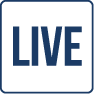 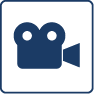 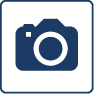 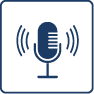 มีการบันทึกภาพ บันทึกเสียง เพื่อใช้เป็นข้อมูลในการดำเนินงาน
และเผยแพร่ข้อมูลที่เป็นประโยชน์ ผ่านช่องทางสื่อออนไลน์ของหน่วย บพท.
และเผยแพร่ไปยังสื่อมวลชน
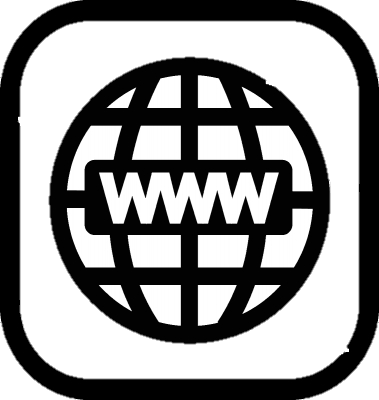 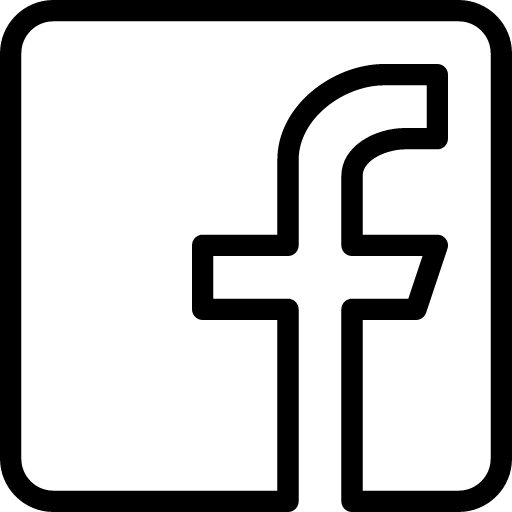 www.nxpo.or.th/A/
www.facebook.com/PMUA.THAI